Stevigheid en Beweging
Door Joska de Kroon
Herhaling vorige les
Wat is weefsel?
Kraakbeenweefsel
Beenweefsel
Tussencelstof
Wat gaan we doen?
Herhaling
Het skelet bestaat uit botten (beenderen)

Het skelet heeft 4 functies: 
	- Geeft stevigheid aan het lichaam
	- Bescherming van organen
	- Maakt beweging mogelijk
	- Geeft vorm aan het lichaam
Schoudergordel:
			 sleutelbeen en schouderblad

Borstkas: 
			Borstbeen, ribben en borstwervels

Het bekken:
			Heupbeenderen	

Er zijn twee typen beenderen: 
			Pijpbeenderen en Platte beenderen

Er zijn twee soorten beenmerg: 
Rood beenmerg (rode bloedcellen) en Geel beenmerg (vet)
Weefsel
Een groep cellen met dezelfde vorm en functie.




Het skelet bestaat uit twee typen weefsels


Kraakbeenweefsel				beenweefsel
http://www.schooltv.nl/video/samenstelling-bot-sterke-botten-maar-niet-te-zwaar/#q=botten
Kraakbeenweefsel
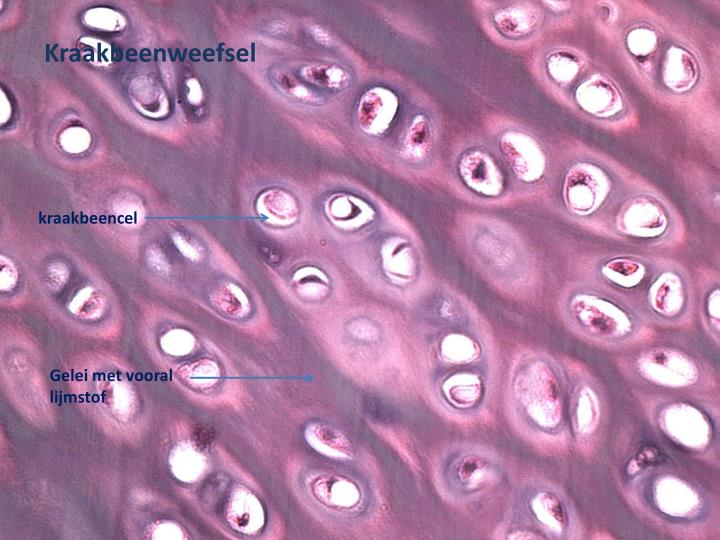 Bevat relatief veel lijmstof en minder kalkzouten. Hierdoor is het soepel.
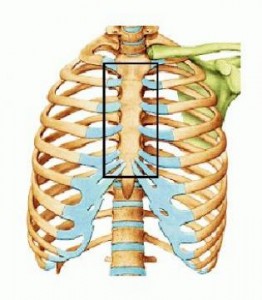 http://www.schooltv.nl/video/de-rug-er-zit-vering-in-je-rug/#q=kraakbeen
Beenweefsel
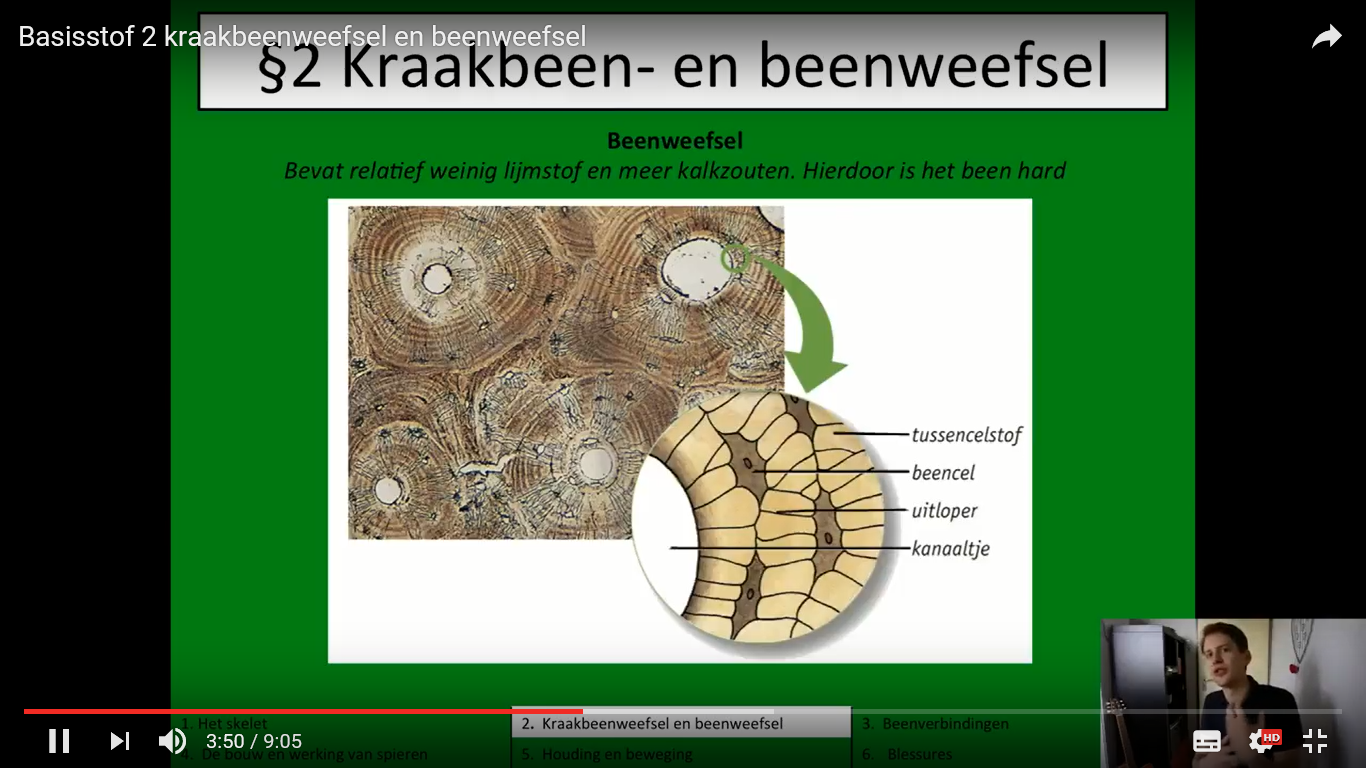 Bevat relatief weinig lijmstof en veel kalkzouten. Hierdoor is het hard.
tussencelstof
Het materiaal dat zich tussen de cellen bevindt.
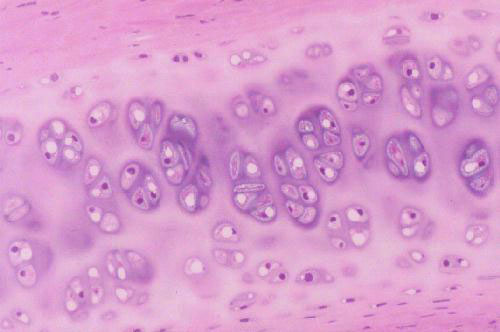 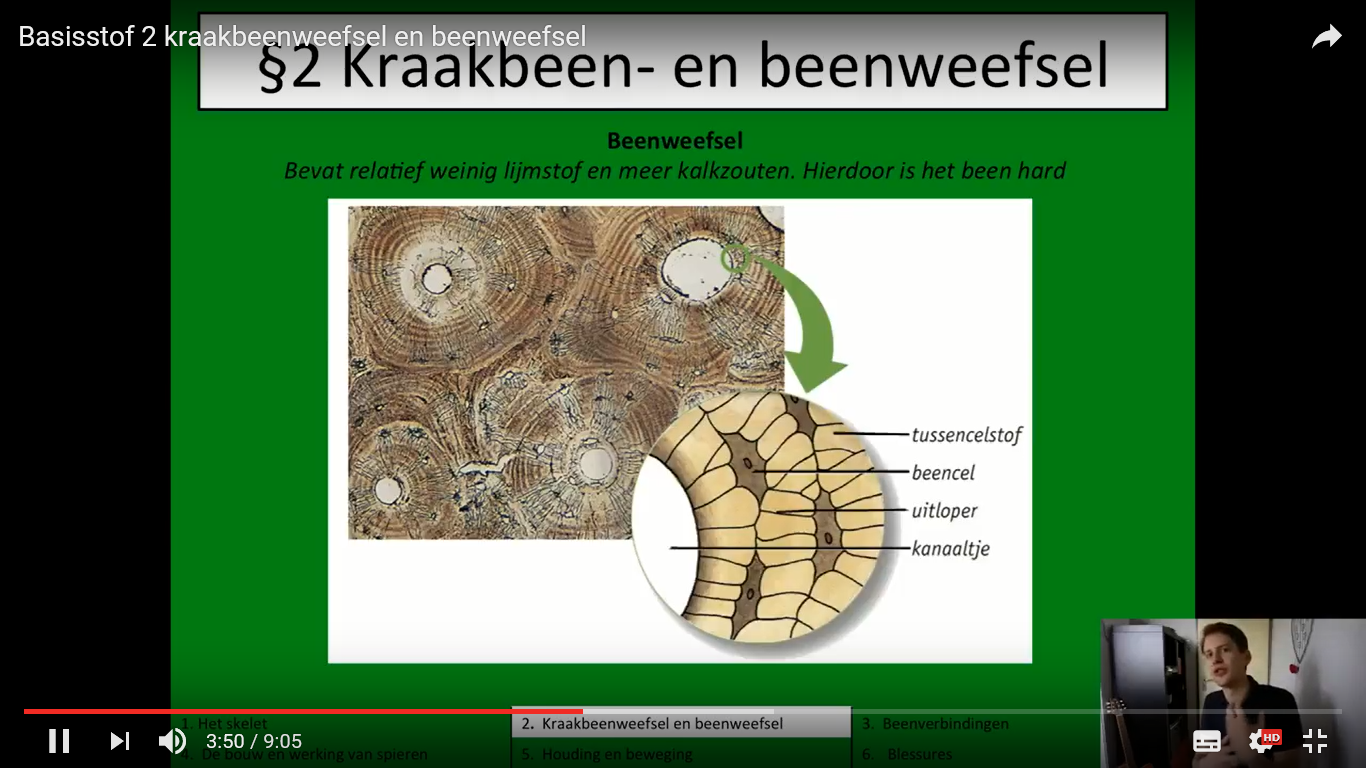 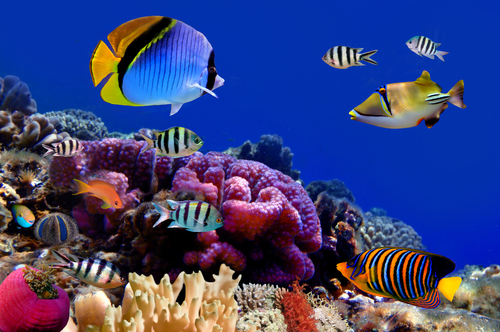 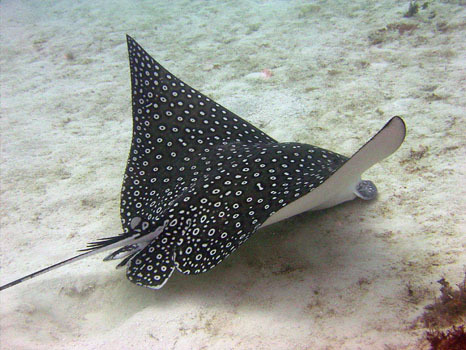 Kalk
Lijmstof
Leeftijd
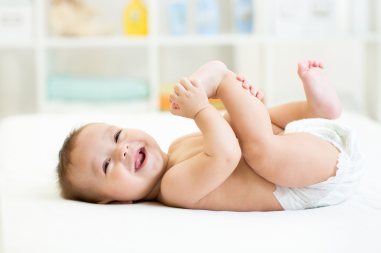 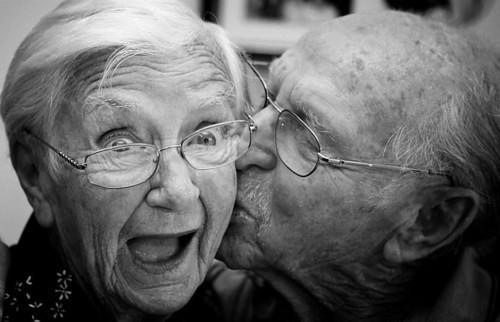